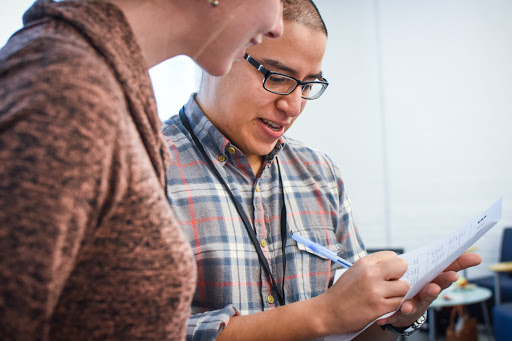 Effective conversations
Part 4: Motivational Interviewing
Elizabeth Erickson OFA Training Director @LizzGErickson  
Alexis Conavay Training Manager @AlexConavay
We will begin the training at 8 p.m. ET / 7 p.m. CT
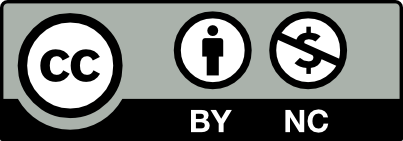 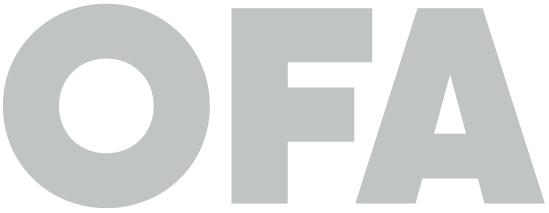 [Speaker Notes: This work is licensed under the Creative Commons Attribution-NonCommercial 4.0 International License. To view a copy of this license, visit http://creativecommons.org/licenses/by-nc/4.0/ or send a letter to Creative Commons, PO Box 1866, Mountain View, CA 94042, USA.]
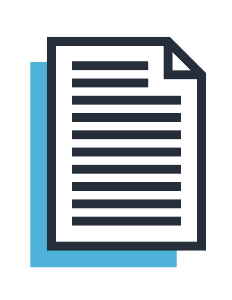 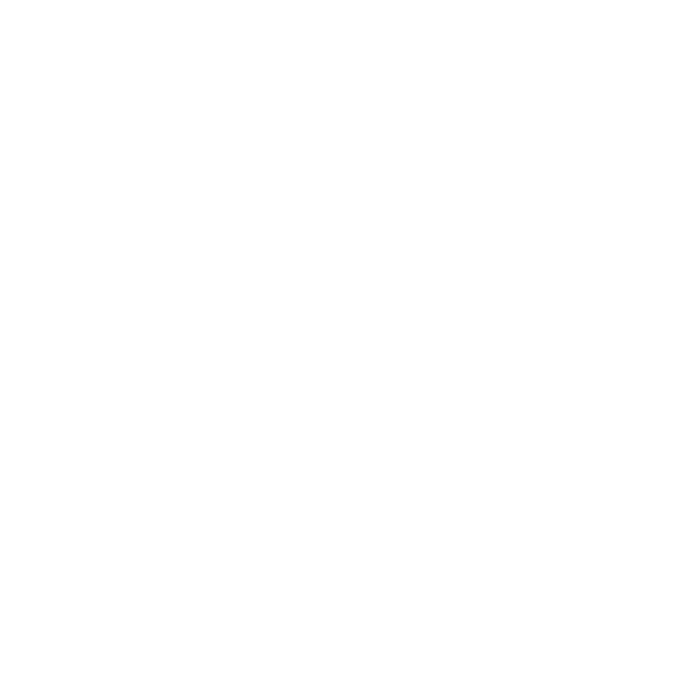 GUIDED WORKSHEET

Motivational Interviewing
Bit.ly/MIworksheet
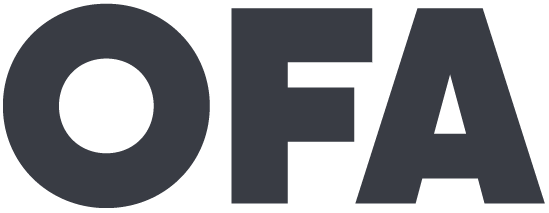 [Speaker Notes: If you’d like to follow along, here is a guided worksheet to use. We will also email this out in our recap after this training.]
Learning series
Week 1: 	Effective listening

Week 2: 	Know your ‘why’

Week 3:	Your theory of change

Week 4:	Motivational interviewing 

Week 5:	Voter contact best practices
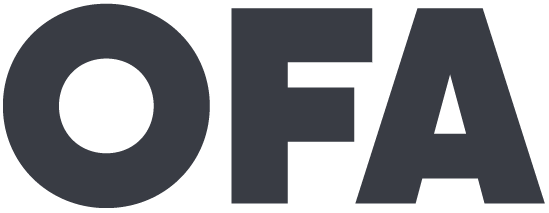 [Speaker Notes: Here is where we’ve been and where we are going]
#OFAction
[Speaker Notes: We’ve often heard that you feel very connected in the chatbox.

There are hundreds of people on this call – tweeting your key takeaways is a great way to continue to meet others from all across the country and stay connected.]
True or false?
The average gap between self-identified Democrats and Republicans on values has increased by 20% since 1994.
[Speaker Notes: Values questions -- on government regulations to benefits for the poor to racial discrimination]
False
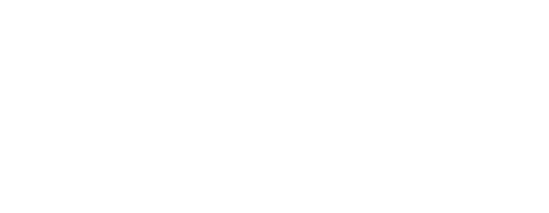 “The average gap between self-identified Democrats and Republicans on questions related to values has increased 33% since 1994.”
Pew Research Center
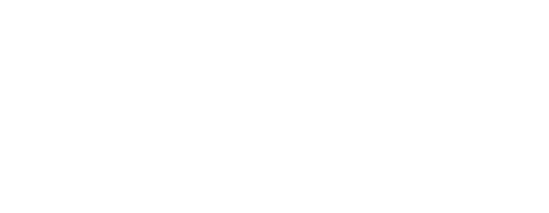 [Speaker Notes: Values questions -- on government regulations to benefits for the poor to racial discrimination 

The gap between Democrats and Republicans continues to expand on questions about the role of government, race, immigration — even where they prefer to live. Each party has become more ideologically homogeneous, and more hostile toward the opinions of members of the other party.]
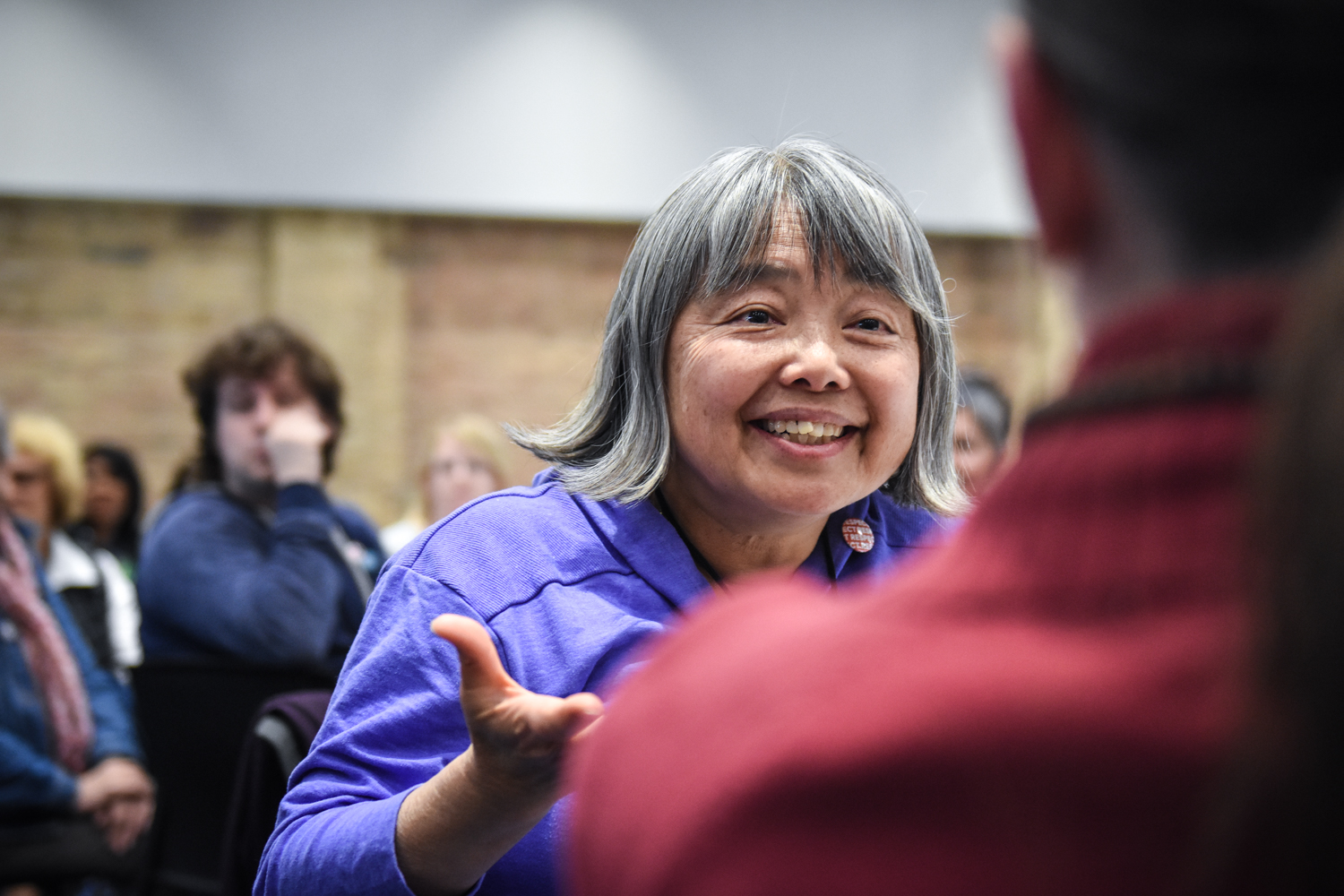 Motivational interviewing
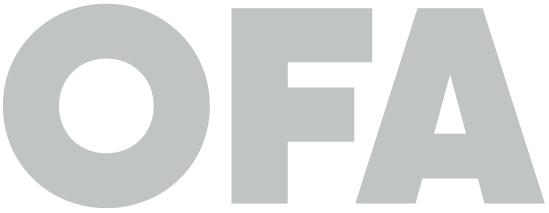 Understand the key aspects of the motivational interviewing framework.

Use the motivational interviewing framework in order to have more effective conversations with family, friends, and neighbors.
Learning Goals
1
2
What is motivational interviewing 
Motivational interviewing framing
Debrief
Close and next steps
Agenda
Research show that politics 
has become an identity.
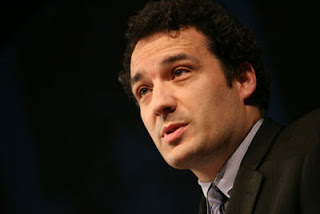 Ziad Munson
Lehigh University
Sociologist
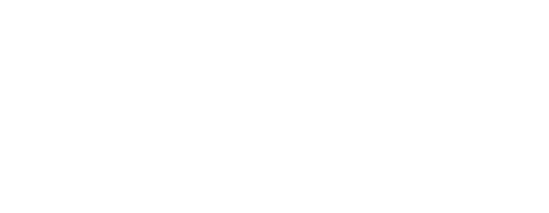 [Speaker Notes: The sociologist Ziad Munson has found that almost half of the activists on the front lines of the anti-abortion movement — those who protest outside abortion clinics — were not anti-abortion when they attended their first event. They attended because a friend asked them, they had just joined a new church, or they retired and had more free time. They stayed, however, because at these events, they found things we all want: friends, responsibility, a sense that what they are doing matters. By finding fellowship and responsibility, these people changed not only their views on abortion but also their commitment to act.
However, studies have also found that people with polarized views also concede the nuance of their beliefs after a few questions, much more than they initially let on
We know this intuitively - there are many beliefs that we hold that go against our actions- for instance, I deeply believe in doing everything I can to combat excessive waste.. However, I bought a drink today and it came with a straw, and I know that straws are polluting the ocean.]
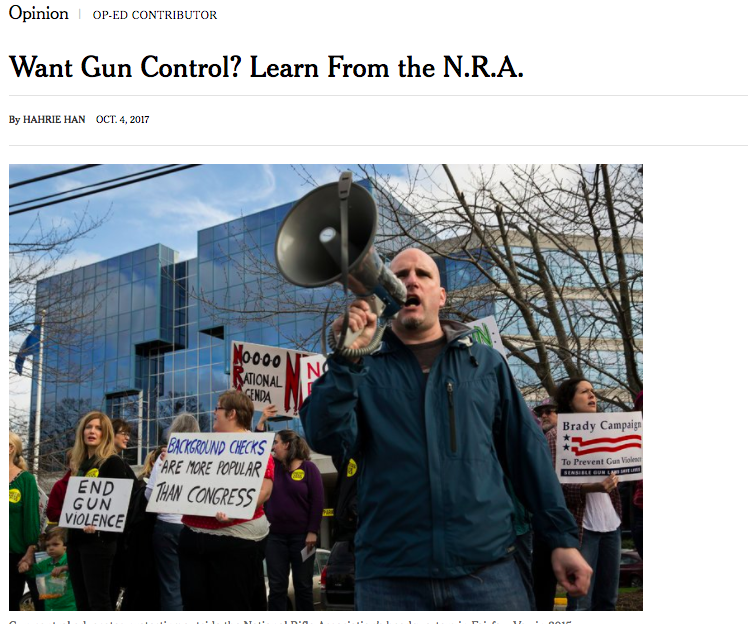 “… their views evolved after joining these gun groups. So did their identities.”
Hahrie Han
Therefore, we have to 
be good listeners…
…and ask questions that 
reveal biases and beliefs in 
a nonjudgmental way.
What is a way 
we can do this?
Can you think of an example in your own life?
[Speaker Notes: We’ve often heard that you feel very connected in the chatbox.

There are hundreds of people on this call – tweeting your key takeaways is a great way to continue to meet others from all across the country and stay connected.]
Motivational interviewing:
A person centered method of guiding to elicit and strengthen personal motivation for change.
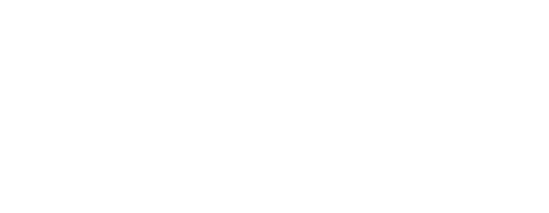 Motivational interviewing is …
A counseling style typically used to treat addictions
Motivational interviewing is
A counseling style typically used to treat addictions

Encourages individuals to work through their resistance to behavior change in relation to their broader life goals and values
Motivational interviewing is
A counseling style typically used to treat addictions

Encourages individuals to work through their resistance to behavior change in relation to their broader life goals and values

Does not directly challenge another person’s irrationality or denial–rather, helps to expose contradictions
Motivational interviewing is
A counseling style typically used to treat addictions

Encourages individuals to work through their resistance to behavior change in relation to their broader life goals and values

Does not directly challenge another person’s irrationality or denial–rather, helps to expose contradictions

Effective when individuals express their own contradictions
Motivational interviewing is
Motivational interviewing is not …
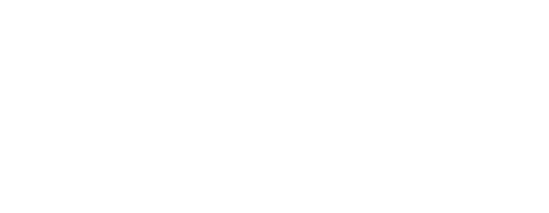 Judgmental
Motivational interviewing is not
Judgmental

Coercive—or forcing people to think in a certain way
Motivational interviewing is not
Judgmental

Coercive—or forcing people to think in a certain way

Manipulative
Motivational interviewing is not
Judgmental

Coercive—or forcing people to think in a certain way

Manipulative

Persuasive
Motivational interviewing is not
Many of us are not professional counselors.
[Speaker Notes: We are not counselors (most of us- shout out to counselors that are on the call). This framework isn’t taking the place of professional counseling, nor is it saying that we should act as counselors when we talk to people]
That said, most of us 
are seeking deep change in our country.
[Speaker Notes: However, most of us here on this call are seeking deep change in our country- we desire to see more people voting, more people civically engaged in their communities, more communities being represented by people who vote the way that their constituents put them in office to vote]
And we can make 
that change—with 
the right tools!
[Speaker Notes: However, most of us here on this call are seeking deep change in our country- we desire to see more people voting, more people civically engaged in their communities, more communities being represented by people who vote the way that their constituents put them in office to vote]
What is motivational interviewing
Motivational interviewing framing
Debrief
Close and next steps
Agenda
Exploring
1
Motivational interviewing framework
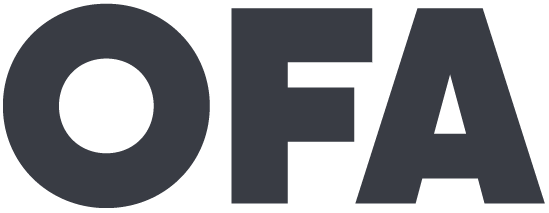 Exploring

Guiding
1
Motivational interviewing framework
2
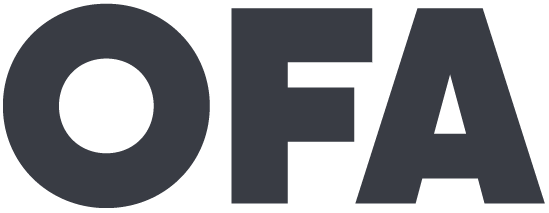 Exploring

Guiding

Choosing
1
Motivational interviewing framework
2
3
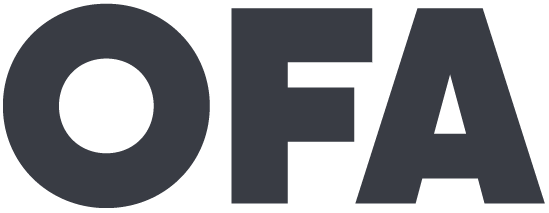 WHAT WE STRIVE FOR IN THIS FRAMEWORK:

Are your questions ...
Nonjudgmental
[Speaker Notes: And at OFA, we do that by applying an old mantra that pretty much guides every interaction we have, REIO. This why you might see our organization choosing different tactics than others. 

1. RESPECT -- We take a respectful approach to everything we do, including talking to our elected officials. When we’re respectful, our concerns are taken more seriously. We make sure that we’re respectful of people’s time for those who engage in our organization. We’re not asking folks to do things that we don’t think will actually help move the needle forward or will actually help you build your organization. It means that we respect everyone who comes into this organization, no matter how they get here. Not everyone is a die-hard democrat or progressive, but they still have a place here. 

2. EMPOWER – that means that we make sure that we’re not just asking people to take actions, but that we’re training and supporting folks to be leaders in their communities. That doesn’t necessarily mean that you have to be in charge of running everything, but maybe when you talk with your friends, your family, and your neighbors about issues, that you know what those issues are about, you know what’s at stake, and you’re empowered to be a leader in that way.

3. INCLUDE -- We include anyone and everyone who wants to make a difference in the progressive movement. OFA welcomes you, no matter your skill level or income. It is our job to find the ways that people can give—whether they have 5 hours or 5 minutes—whether they have lots of resources or none—everyone has a place in this organization and everyone has a role to play in working to make their communities better. 

You will receive all of our training and coaching at no cost to you. And, it doesn’t matter if you’ve never taken action before or if you’re a seasoned community organizer, we have a place for everyone at OFA. 

4. Organize! – We’re not just building all of this infrastructure so we can fight today’s fights, but so that we’re here for the long term. Because we know that some of these fights will take years or even decades of work. 

We organize because that is how we build long term power.]
Using their language
[Speaker Notes: And at OFA, we do that by applying an old mantra that pretty much guides every interaction we have, REIO. This why you might see our organization choosing different tactics than others. 

1. RESPECT -- We take a respectful approach to everything we do, including talking to our elected officials. When we’re respectful, our concerns are taken more seriously. We make sure that we’re respectful of people’s time for those who engage in our organization. We’re not asking folks to do things that we don’t think will actually help move the needle forward or will actually help you build your organization. It means that we respect everyone who comes into this organization, no matter how they get here. Not everyone is a die-hard democrat or progressive, but they still have a place here. 

2. EMPOWER – that means that we make sure that we’re not just asking people to take actions, but that we’re training and supporting folks to be leaders in their communities. That doesn’t necessarily mean that you have to be in charge of running everything, but maybe when you talk with your friends, your family, and your neighbors about issues, that you know what those issues are about, you know what’s at stake, and you’re empowered to be a leader in that way.

3. INCLUDE -- We include anyone and everyone who wants to make a difference in the progressive movement. OFA welcomes you, no matter your skill level or income. It is our job to find the ways that people can give—whether they have 5 hours or 5 minutes—whether they have lots of resources or none—everyone has a place in this organization and everyone has a role to play in working to make their communities better. 

You will receive all of our training and coaching at no cost to you. And, it doesn’t matter if you’ve never taken action before or if you’re a seasoned community organizer, we have a place for everyone at OFA. 

4. Organize! – We’re not just building all of this infrastructure so we can fight today’s fights, but so that we’re here for the long term. Because we know that some of these fights will take years or even decades of work. 

We organize because that is how we build long term power.]
Loving
[Speaker Notes: And at OFA, we do that by applying an old mantra that pretty much guides every interaction we have, REIO. This why you might see our organization choosing different tactics than others. 

1. RESPECT -- We take a respectful approach to everything we do, including talking to our elected officials. When we’re respectful, our concerns are taken more seriously. We make sure that we’re respectful of people’s time for those who engage in our organization. We’re not asking folks to do things that we don’t think will actually help move the needle forward or will actually help you build your organization. It means that we respect everyone who comes into this organization, no matter how they get here. Not everyone is a die-hard democrat or progressive, but they still have a place here. 

2. EMPOWER – that means that we make sure that we’re not just asking people to take actions, but that we’re training and supporting folks to be leaders in their communities. That doesn’t necessarily mean that you have to be in charge of running everything, but maybe when you talk with your friends, your family, and your neighbors about issues, that you know what those issues are about, you know what’s at stake, and you’re empowered to be a leader in that way.

3. INCLUDE -- We include anyone and everyone who wants to make a difference in the progressive movement. OFA welcomes you, no matter your skill level or income. It is our job to find the ways that people can give—whether they have 5 hours or 5 minutes—whether they have lots of resources or none—everyone has a place in this organization and everyone has a role to play in working to make their communities better. 

You will receive all of our training and coaching at no cost to you. And, it doesn’t matter if you’ve never taken action before or if you’re a seasoned community organizer, we have a place for everyone at OFA. 

4. Organize! – We’re not just building all of this infrastructure so we can fight today’s fights, but so that we’re here for the long term. Because we know that some of these fights will take years or even decades of work. 

We organize because that is how we build long term power.]
Expansive vs. reductionist
[Speaker Notes: And at OFA, we do that by applying an old mantra that pretty much guides every interaction we have, REIO. This why you might see our organization choosing different tactics than others. 

1. RESPECT -- We take a respectful approach to everything we do, including talking to our elected officials. When we’re respectful, our concerns are taken more seriously. We make sure that we’re respectful of people’s time for those who engage in our organization. We’re not asking folks to do things that we don’t think will actually help move the needle forward or will actually help you build your organization. It means that we respect everyone who comes into this organization, no matter how they get here. Not everyone is a die-hard democrat or progressive, but they still have a place here. 

2. EMPOWER – that means that we make sure that we’re not just asking people to take actions, but that we’re training and supporting folks to be leaders in their communities. That doesn’t necessarily mean that you have to be in charge of running everything, but maybe when you talk with your friends, your family, and your neighbors about issues, that you know what those issues are about, you know what’s at stake, and you’re empowered to be a leader in that way.

3. INCLUDE -- We include anyone and everyone who wants to make a difference in the progressive movement. OFA welcomes you, no matter your skill level or income. It is our job to find the ways that people can give—whether they have 5 hours or 5 minutes—whether they have lots of resources or none—everyone has a place in this organization and everyone has a role to play in working to make their communities better. 

You will receive all of our training and coaching at no cost to you. And, it doesn’t matter if you’ve never taken action before or if you’re a seasoned community organizer, we have a place for everyone at OFA. 

4. Organize! – We’re not just building all of this infrastructure so we can fight today’s fights, but so that we’re here for the long term. Because we know that some of these fights will take years or even decades of work. 

We organize because that is how we build long term power.]
[Speaker Notes: And at OFA, we do that by applying an old mantra that pretty much guides every interaction we have, REIO. This why you might see our organization choosing different tactics than others. 

1. RESPECT -- We take a respectful approach to everything we do, including talking to our elected officials. When we’re respectful, our concerns are taken more seriously. We make sure that we’re respectful of people’s time for those who engage in our organization. We’re not asking folks to do things that we don’t think will actually help move the needle forward or will actually help you build your organization. It means that we respect everyone who comes into this organization, no matter how they get here. Not everyone is a die-hard democrat or progressive, but they still have a place here. 

2. EMPOWER – that means that we make sure that we’re not just asking people to take actions, but that we’re training and supporting folks to be leaders in their communities. That doesn’t necessarily mean that you have to be in charge of running everything, but maybe when you talk with your friends, your family, and your neighbors about issues, that you know what those issues are about, you know what’s at stake, and you’re empowered to be a leader in that way.

3. INCLUDE -- We include anyone and everyone who wants to make a difference in the progressive movement. OFA welcomes you, no matter your skill level or income. It is our job to find the ways that people can give—whether they have 5 hours or 5 minutes—whether they have lots of resources or none—everyone has a place in this organization and everyone has a role to play in working to make their communities better. 

You will receive all of our training and coaching at no cost to you. And, it doesn’t matter if you’ve never taken action before or if you’re a seasoned community organizer, we have a place for everyone at OFA. 

4. Organize! – We’re not just building all of this infrastructure so we can fight today’s fights, but so that we’re here for the long term. Because we know that some of these fights will take years or even decades of work. 

We organize because that is how we build long term power.]
MOTIVATIONAL INTERVIEWING FRAMEWORK
Exploring
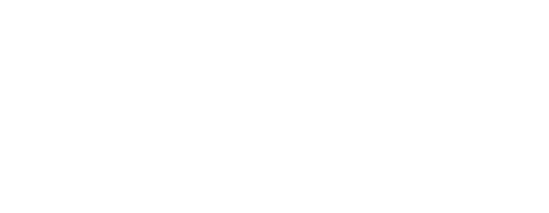 Listen to the individual’s story
Exploring
Listen to the individual’s story

Build rapport
Exploring
Listen to the individual’s story

Build rapport

Obtain history
Exploring
Listen to the individual’s story

Build rapport

Obtain history

Listen and give a reflective statement
Exploring
Offer reflective responses.
[Speaker Notes: We are not counselors (most of us- shout out to counselors that are on the call). This framework isn’t taking the place of professional counseling, nor is it saying that we should act as counselors when we talk to people]
Content reflection:

“Given what you said, it sounds like you…”
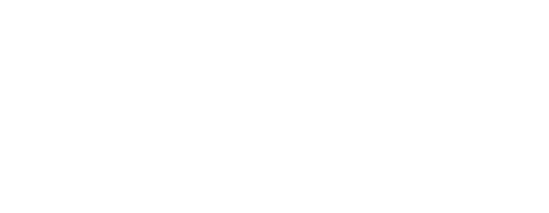 Meaning/feeling reflection:

“It seems that you felt… is that right?”
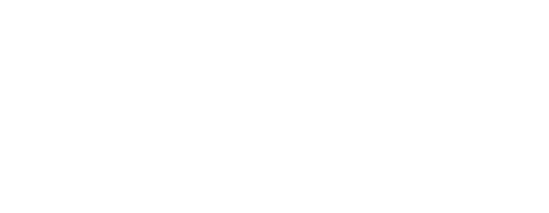 [Speaker Notes: Note: Even when reflections are inaccurate, though the act of correcting the listener, people clarify their thoughts and feelings and move the discussion forward]
CAUTIONARY TRAPS
Responding
With questions that are biased in what you want to hear.
CAUTIONARY TRAPS
&
Responding
Premature advice
With questions that are biased in what you want to hear.
Giving advice based 
on biases without first listening to the individual.
2 minutes
If you were the person at the door canvassing this women, what would you ask or say at this point?
Reflection
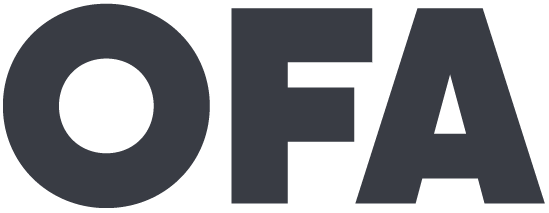 3 minutes
What exploring questions did you hear the canvasser say?
Reflection
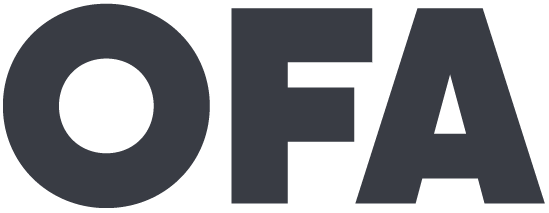 MOTIVATIONAL INTERVIEWING FRAMEWORK
Guiding
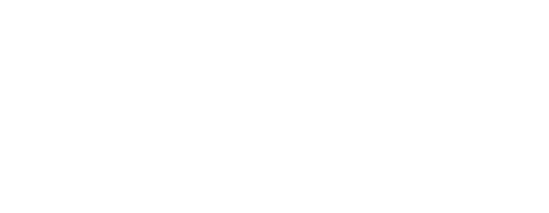 Clarification of values
Guiding
Clarification of values

Summarize
Guiding
Clarification of values

Summarize

Bring assumptions to the surface
Guiding
Confronting people can cause them to shutdown
More on guiding
Confronting people can cause them to shutdown

Therefore, we can “pull up alongside them”…
More on guiding
Confronting people can cause them to shutdown

Therefore, we can “pull up alongside them”…

EVEN IF their statements are factually incorrect or blames others unfairly
More on guiding
Two techniques for guiding
Two techniques
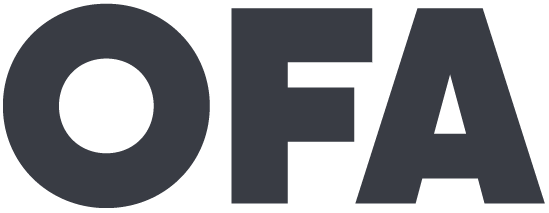 [Speaker Notes: Two techniques:
Double sided reflection“On one hand you feel X, and on the other hand, you feel Y”
Invert barrier: “Sounds like, in order to move forward, you might want to address barriers A, B, C”
Goal of this phase: Be listening for values, be listening for how values are contradicting with actions, and begin surfacing them for people]
Two techniques
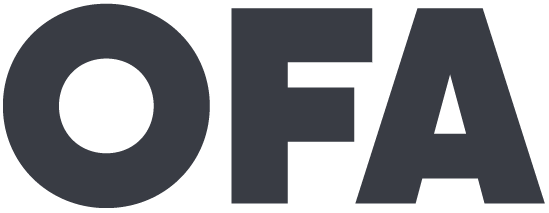 [Speaker Notes: Two techniques:
Double sided reflection“On one hand you feel X, and on the other hand, you feel Y”
Invert barrier: “Sounds like, in order to move forward, you might want to address barriers A, B, C”
Goal of this phase: Be listening for values, be listening for how values are contradicting with actions, and begin surfacing them for people]
CAUTIONARY TRAPS
Biases
Letting your biases and prejudices creep into to your efforts in the conversation.
CAUTIONARY TRAPS
Biases
Assigning value
&
Letting your biases and prejudices creep into to your efforts in the conversation.
Assigning value to the statements that the individual is sating.
3 minutes
What examples of guiding questions did you hear the canvasser say?
Reflection
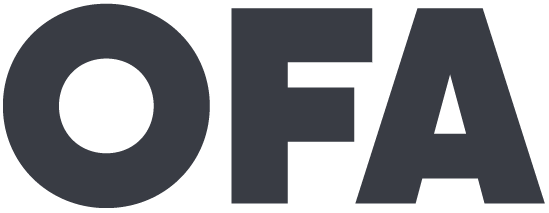 MOTIVATIONAL INTERVIEWING FRAMEWORK
Choosing
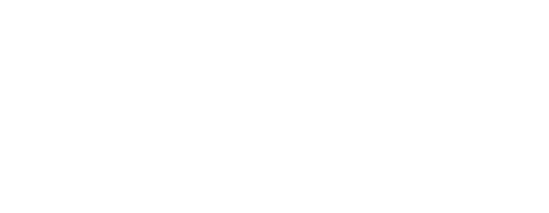 Asking the individual to continue conversation
Choosing
Asking the individual to continue conversation

Exploring next steps and options with the individual
Choosing
Two techniques
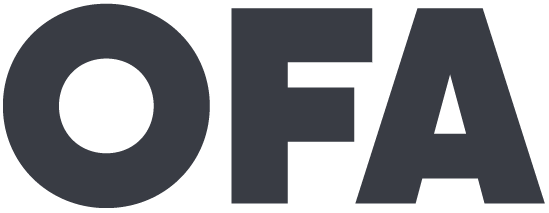 Two techniques
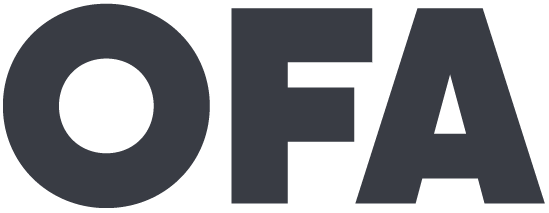 CAUTIONARY TRAP
Moving to this stage 
too soon!
3 minutes
How did the canvasser ask the woman to choose? What else might you do in the choosing phase?
Reflection
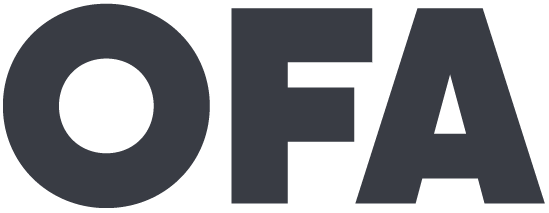 Let’s synthesize.
Exploring

Guiding

Choosing
1
Motivational interviewing framework
2
3
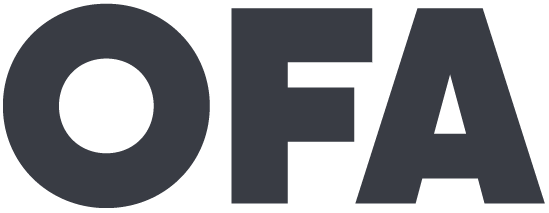 What is motivational interviewing
Motivational interviewing framing
Debrief
Close and next steps
Agenda
Debrief
Which phase of the framework comes easily to you?

Which trap do you fall into?
Debrief
What situation do you think this motivational interviewing framework would work best in?

Who do you commit to trying this with?
Next session
Effective conversations
Part 5: Voter contact best practices
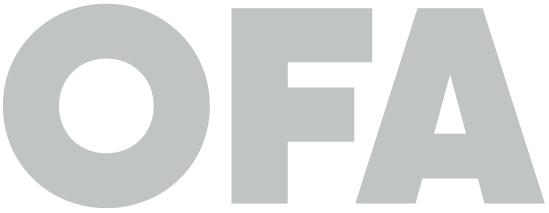 [Speaker Notes: way to make our assumptions out on the surface in a way that can be analyzed 
Give date/time of next training]
Team ’18
ofa.bo/team18lead
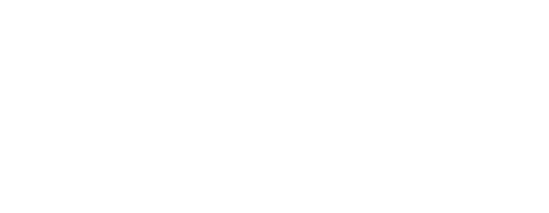 [Speaker Notes: We will also run a Team’ 18 Leadership program, where you will have the opportunity to build volunteer teams on behalf of OFA. You will have the opportunity to coach, mentor, and develop organizers who live in target areas.
OFA will support you in your work by doing what we know best—providing training, coaching, and mentorship to make sure you are prepared to take on this fight.
Sign-up to join Team ‘18 now!!:http://bit.ly/ofa18

Canvassing, phone banking, talking to family and friends]
OFA 

Thank you for joining today’s webinar.

Please fill out the survey below and give us 
your feedback on today’s training.
bit.ly/effectiveconvosMI